VYLUČOVÁNÍ ODPADNÍCH LÁTEK
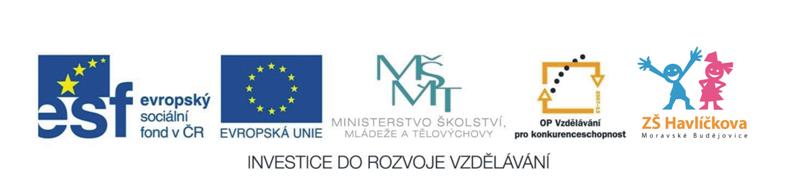 VYLUČOVACÍ SOUSTAVA
FUNKCE VYLUČOVACÍ SOUSTAVY
odstraňování odpadních látek z těla (soli, močovina, zplodiny metabolismu)

 odstraňování přebytečné vody z těla

 vylučování toxických látek, léků
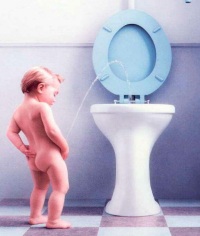 STAVBA VYLUČOVACÍ SOUSTAVY
ledviny
močovody
močový měchýř
močová trubice
LEDVINY
párový orgán, tvar fazole, 12 x 6 cm
 po obou stranách bederní páteře
 obaleny tukovým polštářem – ochrana
 filtrují krev
 tvorba primární moči a následně úprava v definitivní moč
 světlejší kůra a tmavší dřeň
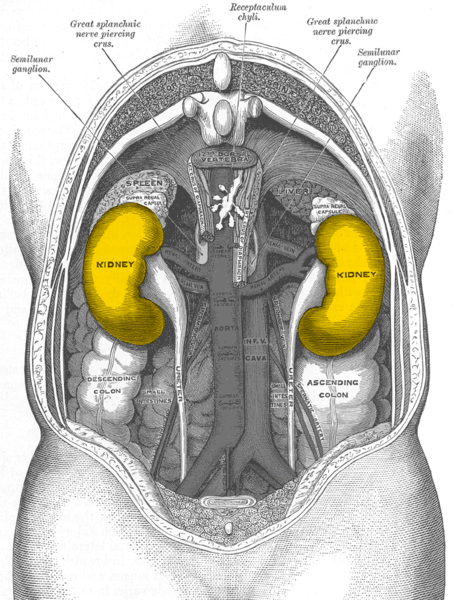 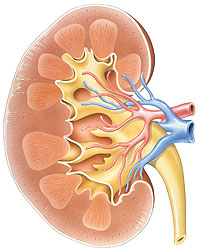 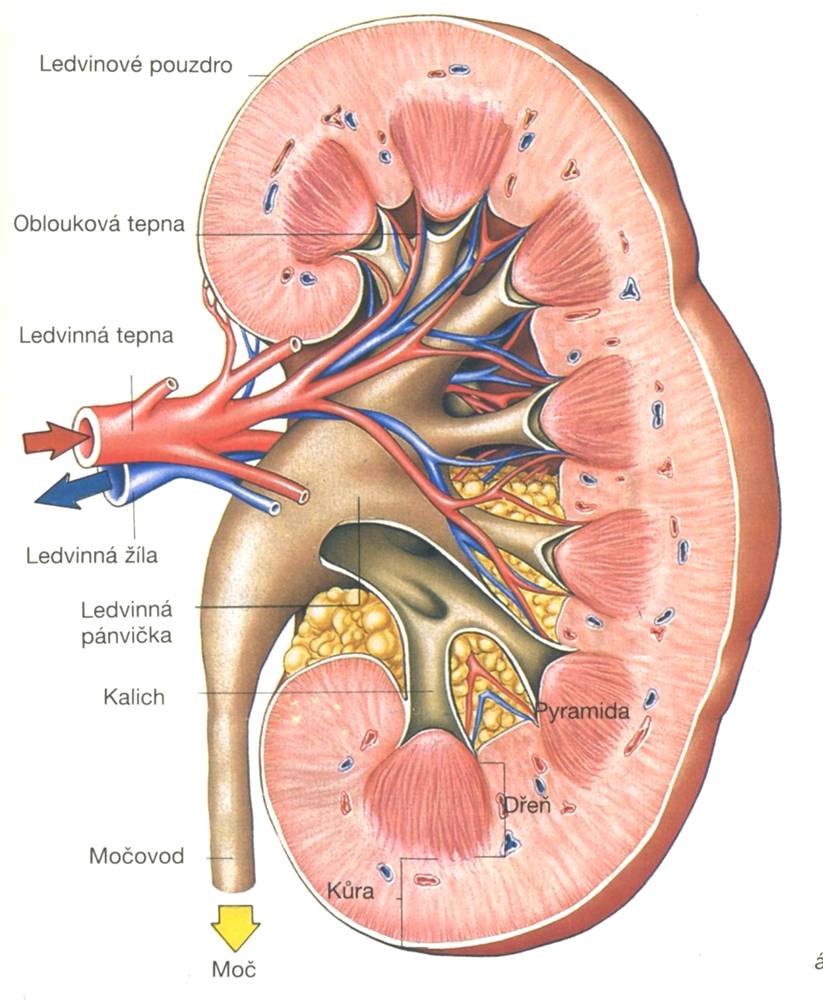 Řez ledvinou
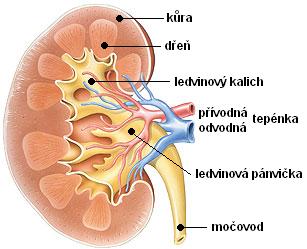 MOČOVÉ CESTY
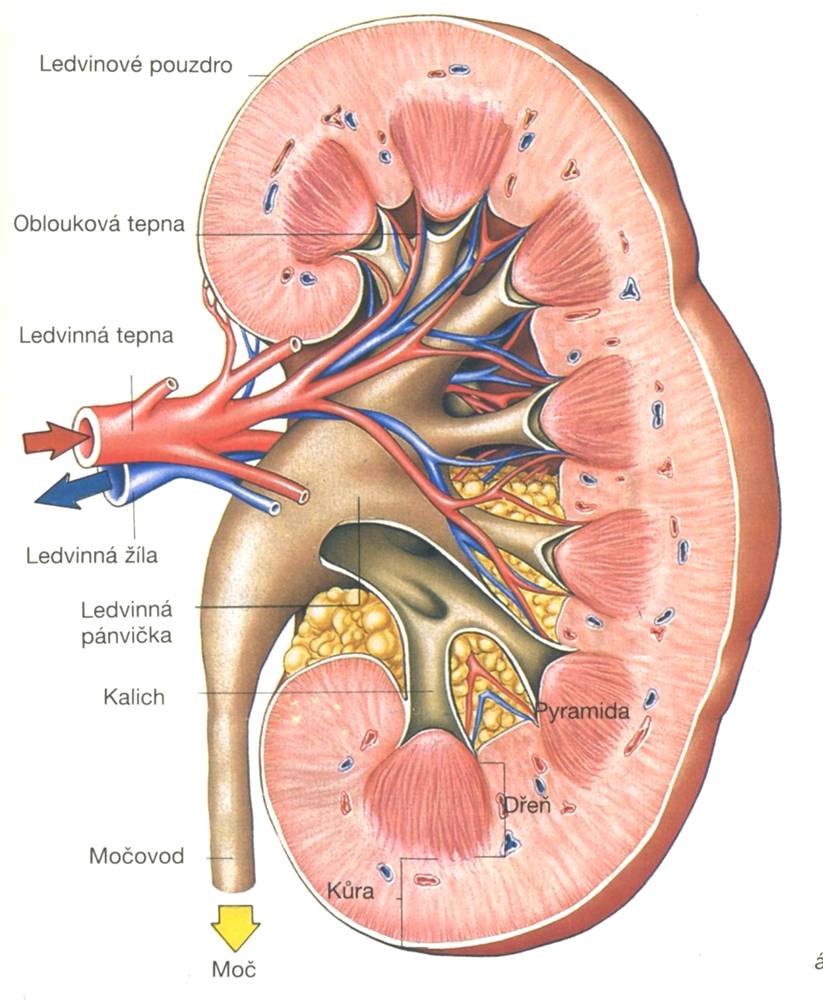 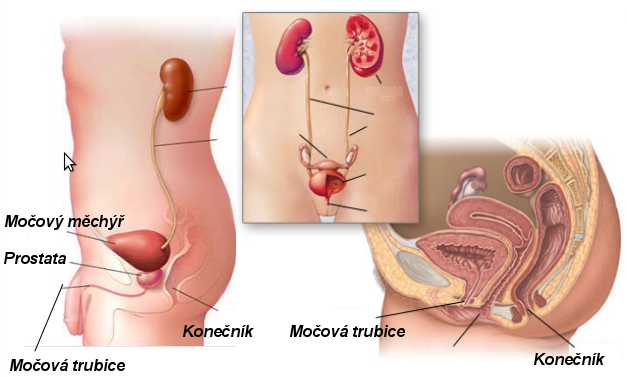 močovody – trubice asi 30 cm
 močový měchýř - dutý orgán, pojme 500 – 7O0 ml, nucení při asi 150 ml
 močová trubice - dva svěrače – vnitřní z hladké svaloviny, vnější z příčně pruhované – lze ovládat vůlí (do určitého objemu),
 u žen 3 - 5 cm, muži 15 – 20 cm
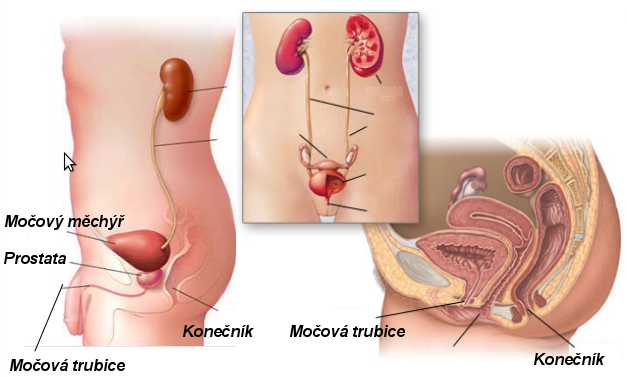 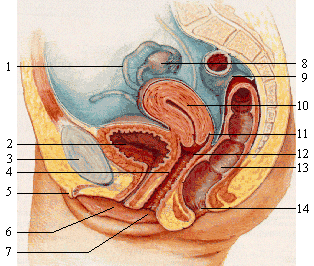 1 močový měchýř
2 močová trubice
3děloha
3
1
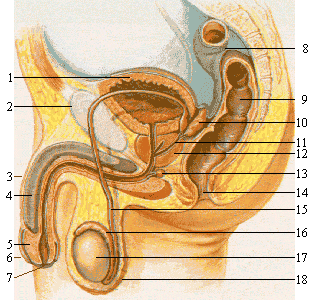 5
2
6
4 močová trubice
5 močový měchýř
6 penis
4
TVORBA MOČI
v každé ledvině je více než 1 milion ledvinných tělísek - nefronů
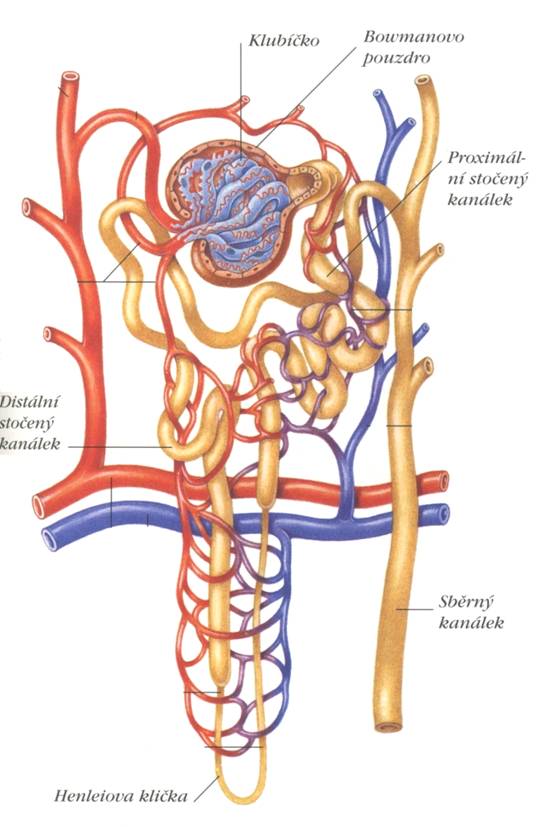 MOČ
primární moč - tvoří se ve váčku, obsahuje velké množství vody, solí, cukrů, vitamínů, …
	za 24 hodin se ve váčku vytvoří filtrát o objemu 150 litrů (30 x denně se naše krev filtruje)
 definitivní moč - tvoří se v ledvinových kanálcích, dochází k zahuštění moči, vytvoří se jí 1,5 – 2 litry za den (nucení na močení při asi 150 ml)
	moč obsahuje vodu, močovinu, produkty metabolismu, toxické látky, zbytky léků
	moč je ukazatelem různých nemocí
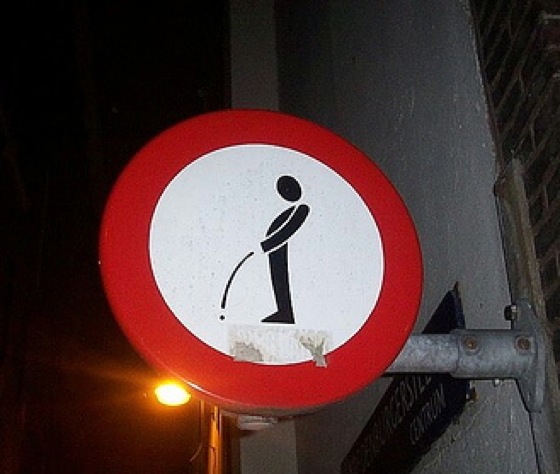 ONEMOCNĚNÍ VYLUČOVACÍ SOUSTAVY
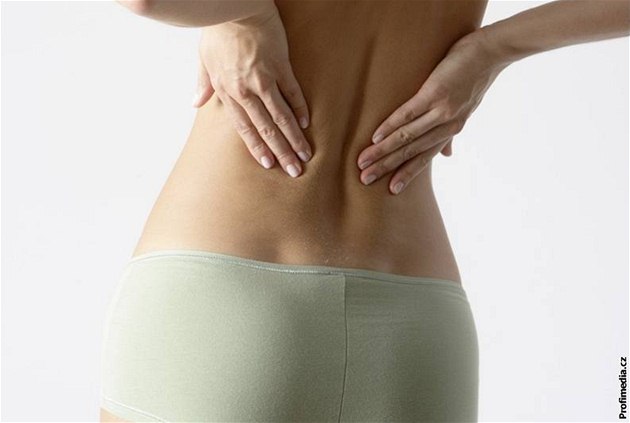 záněty močového ústrojí 
 ledvinové kameny
 nádory
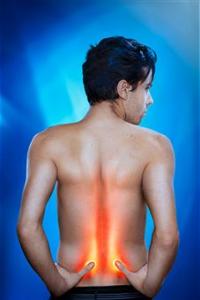 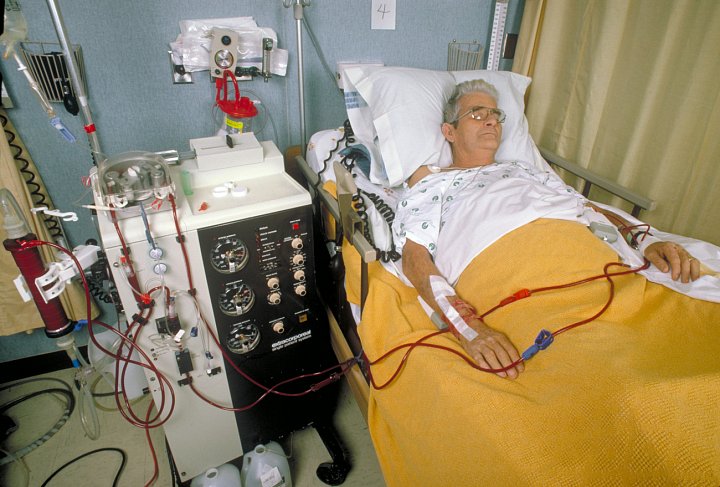 PŘÍČINY?
prochlazení
 přecházení nemocí
 solená a kořeněná jídla
 zneužívání léků
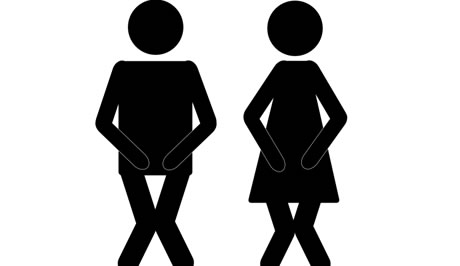 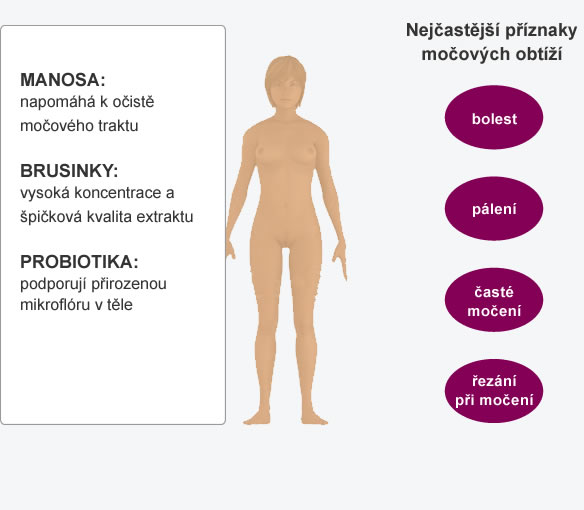 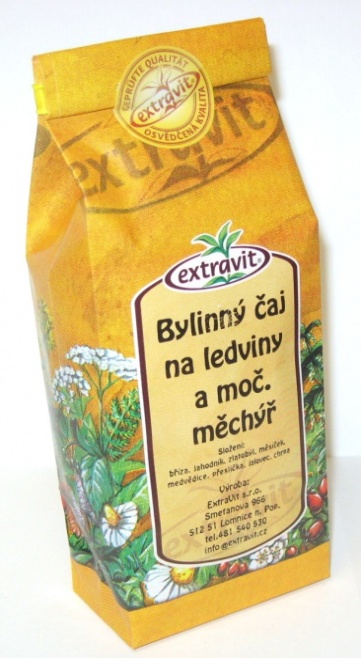 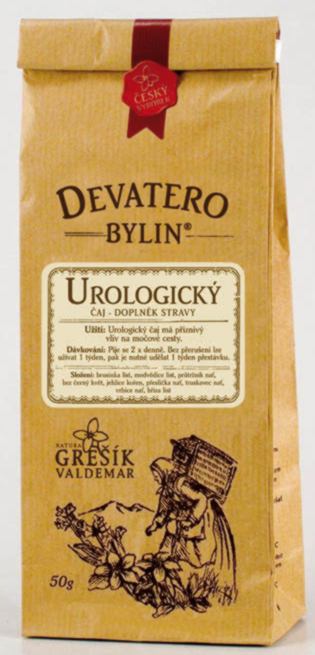 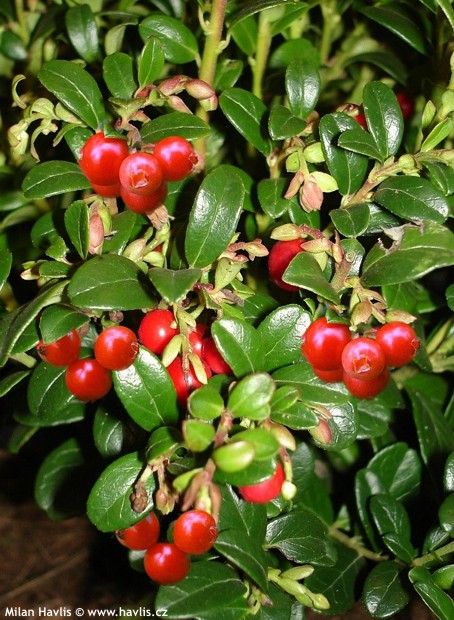 Zdroje obrázků:
http://www.wikiskripta.eu/index.php/Soubor:Gray1120-kidneys.png
http://cs.wikipedia.org/wiki/Vylu%C4%8Dovac%C3%AD_soustava
http://www.novinky.cz/zena/zdravi/249872-peritonealni-dialyza-sance-na-lepsi-zivot-bez-ledvin.html
http://ajurvedske-lazne.cz/?q=ledviny
http://zsseifertova.com/archiv/tvorba20082009.ic.cz/9trida/9b/internetove-stranky/popovska-veronika/web/lidske%20telo/index.htm
http://www.zdravoveda.estranky.sk/fotoalbum/mocovy-system/mocovy-system/scan0002.jpg.html
http://82.114.195.35:90/Vyuka/Ka%C4%8D%C3%ADrkov%C3%A1%20Jarmila/Materi%C3%A1ly%20k%20v%C3%BDuce/3.ro%C4%8Dn%C3%ADk/08%20vylu%C4%8Dovac%C3%AD%20soustava/nefron.jpg
http://zpravy.idnes.cz/foto.aspx?r=domaci&foto1=JAN44b340_profimedia_0093116264.jpg
http://www.bonella.cz/bolesti-hlavy-zad-a-kloubu/bolest-ledvin-znaci-jejich-zanet.html
http://www.caje-byliny-koreni.cz/eshop/caje/zdravotni-caje/bez-aroma/caj-na-ledviny-a-mocovy-mechyr-70g-63.html